ÇOCUKTA MAHREMİYET EĞİTİMİ
BEDENİN KİME AİT?
Çocuklar bedeniniz size ait. Özellikle iç çamaşırları ile kapatılan bölgeleriniz çok özel bölgeler hiç kimsenin bu bölgelere dokunma hakkı yoktur. Bazı durumlar hariç
Hasta olduğumuz zaman doktor ya da hemşire tedavi etmek amaçlı dokunabilir. Ama yine ebeveynlerimiz kontrolünde olmalıdır.
ÖZEL BÖLGELERİMİZ NERELERDİR?
Denize girerken mayo ile kapattığımız bölgelerimiz özel bölgelerimizdir.
Bu bölgeler diğer insanlardan gizlenmesi gereken alanlardır.
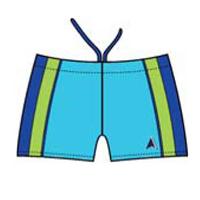 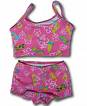 BEDENİMİZİ DİĞER İNSANLARDAN NASIL KORURUZ
Diğer insanlara karşı fiziksel bir sınır koymalıyız.
    Örneğin fiziksel sınır : Bizim sadece iki kolumuzu yanlara açtığımız zaman oluşturduğumuz çember güvenli bölgedir. Kimse bu bölgeye bizden izinsiz girmemelidir.
EVDE NELERE DİKKAT ETMELİSİNİZ?
Eğer mümkünse 1 yaşından itibaren ebeveynlerinizden ayrı bir yatak odanız olsun.
Eğer mümkünse odanız tek kişilik olsun ama bu mümkün değilse kardeşlerinizle aynı odada kalıyorsanız yataklarınız mutlaka ayrı olsun.
4 yaşından sonra odanıza girecek olan aile üyeleri kapınızı çalarak içeri girmelidir.
EVDE NELERE DİKKAT ETMELİSİNİZ?
Mümkünse 4 yaşından itibaren kendi duşunuzu kendiniz alın. Ama bu konuda yardıma ihtiyacınız oluyor ise özel bölgelerinizin kapalı olmasına dikkat edin.
Tuvalet bizim için tek olmamız gereken özel bir mekandır. Bu bölgeye kesinlikle tek başınıza girmelisiniz.
Bedeniniz Size Ait
Bedenine sahip çıkmalısın. Dokunulmak ya da öpülmek istemiyorsan buna hayır demelisin .
İKİ TÜR DOKUNUŞ VARDIR
1: İYİ DOKUNUŞ
2: KÖTÜ DOKUNUŞ
1: İYİ DOKUNUŞ
Sevdiğin kişilerin sarılması ve öpmesi güzel bir şeydir
Uyandığında annenin sana sarılması ve öpmesi
Babanın iyi geceler dilemek için sarılması ve öpmesi
Anneanne ve dedenin ziyarete geldiklerinde herkesin birbirini kucaklaması ve öpmesi
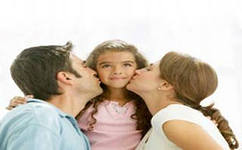 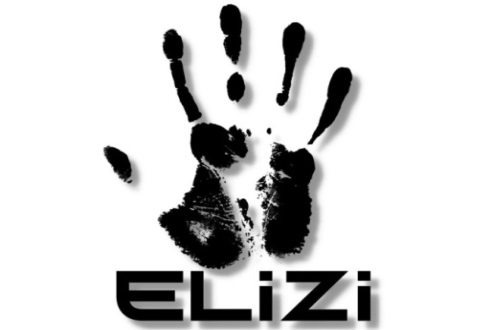 2:KÖTÜ DOKUNUŞ
Kendini rahatsız hissetmene neden olan dokunmalar genellikle kötü dokunmalardır.
Birisi sana istemediğin bir şekilde dokunduğunda bunu gizlemek zorunda değilsin. 
Kendinin kötü olduğunu düşünme. Kötü olan sen değil, sana kötü bir şekilde dokunan kişidir.
Bedenin sana aittir. Sen istemiyorsan kimse sana dokunmamalıdır. 
Kötü dokunmanın ne olduğunu bilmek ister misin?
2:KÖTÜ DOKUNUŞ
Canını acıtan dokunma kötü dokunmadır.
Dokunulmasını istemediğin halde sana dokunulursa bu bir kötü dokunmadır.
Dokunan kişi kendini rahatsız hissetmene neden oluyorsa, bu kötü bir dokunmadır.
Dokunma seni korkutuyor ve sinirlendiriyorsa bu bir kötü dokunmadır.
Dokunan kişi bunu hiç kimseye söylememeni istiyorsa bu bir kötü dokunmadır.
Dokunan kişi bunu başkasına söylersen sana bir zarar vereceğini tehdidinde bulunuyorsa bu bir kötü dokunmadır.
2:KÖTÜ DOKUNUŞ
“Böyle bir durum ne olursa olsun sizin suçunuz olamaz. Yapılan şey kısa bir süre insanda hoş duygular uyandırabilir. Bir an bundan hoşlansanız, hatta size söylenenleri bilmediğiniz bir nedenle yapsanız dahi BU SİZİ ASLA SUÇ ORTAĞI YAPMAZ. Çünkü SİZ ÇOCUKSUNUZ VE BÖYLE DURUMLARDA ASLA SUÇLU OLAMAZSINIZ. BUNUN DIŞINDA DA BAŞKA BİR GERÇEK YOKTUR”
PEKİ BİRİLERİ İSTEMEDİĞİNİZ ŞEKİLDE SİZE DOKUNMAK İSTERSE NE YAPMALISINIZ?
Bunu yapan kişi kim olursa olsun – akrabanız olabilir, sizden yaşça çok büyük  yada küçük olabilir…- bu duruma HAYIR demelisiniz. 
Yüksek sesle bağırabilirsiniz.
Hızlı adımlarla o ortamdan uzaklaşın .
Tanımadığınız insanlarla çok fazla muhatap dahi olmayın.
Bu rahatsız edici durumu derhal bir yakınınıza mümkünse anne ya da babanıza bildirin .
Bu durumda utanılacak hiçbir şey yok ve aileniz kesinlikle size inanacaktır. Bu konu ciddi bir konudur. Eğer aileniz size bu konuda inanmaz ise rehberlik servisinden ya da öğretmenlerinizden yardım talep edebilirsiniz.
Size kötü dokunan kişi sizi tehdit etmiş olabilir. Size karşı sana kimse inanmaz, bu konuda sen de suçlusun, söylersen başın derde girer gibi ifadeler kullanabilir. 
    Siz bu sözlere kanmayın ve en yakınınızda bulunan güvenilir bir yakınınızdan hemen yardım isteyin.
Örneklerle Öğrenelim
1:Yabancı birisi gelip size herhangi bir hediye vermek isterse ne yaparsınız?
Sen yolda yürürken yanına bir araba yaklaşıp adres sorarsa ve kendisini o adrese götürmeni  isterse ne yaparsın?
Okul çıkışı bir kadın gelse ve dese ki annen çok hasta oldu hastanede yatıyor gel seni ona götüreceğim dese ne yaparsın?
Paketlerimi yukarıya apartmana çıkarmama yardım eder misin diyen birisine nasıl tepki verirsin ?
18 19 yaşında birisi gelip senle arkadaş – sevgili olmak – olmak istiyorum derse ne yaparsın?
Sen parkta oyun oynarken yanına bir yaklaşıp köpeğini kaybettiğini söylese ve onu bulmak için senden yardım istese ne yaparsın?
Kaybolduğunuz zaman ya da yolunuzu kaybettiğiniz zaman kimden yardım isteyebilirsiniz?
DİNLEDİĞİNİZ İÇİN TEŞEKKÜR DERİM 

FADİME ASLAN 
OKUL PSİKOLOJİK DANIŞMANI / REHBER ÖĞRETMENİ